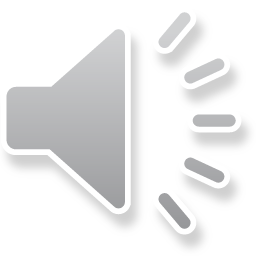 HAN FAN PURE AND FRESH QUIETLY ELEGANT PPT
韩范 清新淡雅PPT
汇报:
Report:
01
年度工作概述
ANNUAL WORK SUMMARY
02
工作完成情况
COMPLETION OF WORK
目录
03
成功项目展示
SUCCESSFUL PROJECT
CONTENTS
04
明年工作计划
NEXT YEAR WORK PLAN
01
年度工作概述
章节
PART
添加相关标题文字
添加相关标题文字
添加相关标题文字
添加相关标题文字
点击添加相关标题文字
CLICK TO ADD CAPTION TEXT
Development
Go Global
Strategy
Concept
Lorem Ipsum is dolor sita slidera power adus ana but volup dalam cintakuan
anande inteman.
Lorem Ipsum is dolor sita slidera power adus ana but volup dalam cintakuan
anande inteman.
Lorem Ipsum is dolor sita slidera power adus ana but volup dalam cintakuan
anande inteman.
Lorem Ipsum is dolor sita slidera power adus ana but volup dalam cintakuan
anande inteman.
点击添加相关标题文字
CLICK TO ADD CAPTION TEXT
Tube 03
Tube  01
Lorem ipsum dolor sit amet, coctet adipiscing elita SedatimLorem ipsu dolor sit amet.

Lorem ipsum dolor sit amet, coctet adipiscing elita SedatimLorem ipsu dolor sit amet.
Lorem ipsum dolor sit amet, coctet adipiscing elita SedatimLorem ipsu dolor sit amet.

Lorem ipsum dolor sit amet, coctet adipiscing elita SedatimLorem ipsu dolor sit amet.
80%
50%
90%
Tube 02
Denima ustebusan danaiame lovera donan akam are dimasa quosam santlaoirem ipsume koler sit denimaostebusan
点击添加相关标题文字
CLICK TO ADD CAPTION TEXT
Responsible Supply Chain
Production
Sustainable Material
Packaging &
Distribution
End of Life
Product Use
Lorem stebus danaime lovera don akamare dimasa quosam santLoirem ipsume koler sit denima astebus daname lovera don yakamare dimasa qm sant porem ipsume denima ustebus daname lovera dono pakama dalaman manaada diantarakita bias begitu.
Dan manakalaadasebuahpercakapan yang bias dijadikan bahanpertimbangan apapun.
点击添加相关标题文字
CLICK TO ADD CAPTION TEXT
Invest In Marketer
Lorem ipsum dolor sit amet, consam ectetur adipiscing elit. Sedatim dolor siapare .
Lorem ipsum dolor sit amet, consam ectetur adipiscing elit. Sedatim dolor siapare .
Actives your Loyal Costumer
Built Community
Lorem ipsum dolor sit amet, consam ectetur adipiscing elit. Sedatim dolor siapare .
Test & Learn
Lorem ipsum dolor sit amet, consam ectetur adipiscing elit. Sedatim dolor siapare .
点击添加相关标题文字
CLICK TO ADD CAPTION TEXT
Design
Data Collect
Analysis
Definition
Porem ipsum dolor sit amet, cot adipicing elit. Sed imperun velit laoreet facilisisan raesent dala encari rinadewnita
Porem ipsum dolor sit amet, cot adipicing elit. Sed imperun velit laoreet facilisisan raesent dala encari rinadewnita
Porem ipsum dolor sit amet, cot adipicing elit. Sed imperun velit laoreet facilisisan raesent dala encari rinadewnita
Porem ipsum dolor sit amet, cot adipicing elit. Sed imperun velit laoreet facilisisan raesent dala encari rinadewnita
02
工作完成情况
章节
PART
添加相关标题文字
添加相关标题文字
添加相关标题文字
添加相关标题文字
点击添加相关标题文字
CLICK TO ADD CAPTION TEXT
Phisiological
Love & Belonging
Esteem
Lorem Ipsum is dolor sita slidera power adus ana but volup dalam cintakuan
anande inteman.
Lorem Ipsum is dolor sita slidera power adus ana but volup dalam cintakuan
anande inteman.
Lorem Ipsum is dolor sita slidera power adus ana but volup dalam cintakuan
anande inteman.
Lorem stebus danaime lovera don wakamare dimasa quosam santLoirem ipsume koler sit denimaOstebus daname lovera don yakamare dimasa qm santLorem ipsume denimaOstebus daname lovera dono pakama dalaman.
点击添加相关标题文字
CLICK TO ADD CAPTION TEXT
Electronic
Jewelry
Clothes
Energy
Food
Lorem Ipsum is dolor sita slidera power adus ana but volup dalam cintakuan
anande inteman.
Lorem Ipsum is dolor sita slidera power adus ana but volup dalam cintakuan
anande inteman.
Lorem Ipsum is dolor sita slidera power adus ana but volup dalam cintakuan
anande inteman.
Lorem Ipsum is dolor sita slidera power adus ana but volup dalam cintakuan
anande inteman.
Lorem Ipsum is dolor sita slidera power adus ana but volup dalam cintakuan
anande inteman.
65%
50%
85%
45%
75%
$980.000
$980.000
$980.000
$980.000
$980.000
点击添加相关标题文字
CLICK TO ADD CAPTION TEXT
Electronic
Herbal llfe
Loem ipsum dolor amet cnsectetur aiscing elit Seddiet tincidunt velitama.
Loem ipsum dolor amet cnsectetur aiscing elit Seddiet tincidunt velitama.
Energy
Medicine
Loem ipsum dolor amet cnsectetur aiscing elit Seddiet tincidunt velitama.
Loem ipsum dolor amet cnsectetur aiscing elit Seddiet tincidunt velitama.
15%
25%
35%
25%
点击添加相关标题文字
CLICK TO ADD CAPTION TEXT
Lorem ipsum dolor sit amet, consectetur adta.  imperdiet tinciduntar velit a.
Lorem ipsum dolor sit amet, consectetur adta.  imperdiet tinciduntar velit a.
Lorem ipsum dolor sit amet, consectetur adta.  imperdiet tinciduntar velit a.
Europe
Africa
03
01
Lorem ipsum dolor sit amet, consectetur adta.  imperdiet tinciduntar velit a.
Lorem ipsum dolor sit amet, consectetur adta.  imperdiet tinciduntar velit a.
Lorem ipsum dolor sit amet, consectetur adta.  imperdiet tinciduntar velit a.
USA
02
Lorem ipsum dolor sit amet, consectetur adta.  imperdiet tinciduntar velit a.
Lorem ipsum dolor sit amet, consectetur adta.  imperdiet tinciduntar velit a.
Lorem ipsum dolor sit amet, consectetur adta.  imperdiet tinciduntar velit a.
Lorem ipsum dolor sit amet, consectetur adta.  imperdiet tinciduntar velit a.
Lorem ipsum dolor sit amet, consectetur adta.  imperdiet tinciduntar velit a.
Lorem ipsum dolor sit amet, consectetur adta.  imperdiet tinciduntar velit a.
点击添加相关标题文字
CLICK TO ADD CAPTION TEXT
Inbound Transport
Raw Materials
Distribution
Production
Lorem Ipsum is dolor sita slidera power adus ana but volup dalam cintakuan
anande inteman.
Lorem Ipsum is dolor sita slidera power adus ana but volup dalam cintakuan
anande inteman.
Lorem Ipsum is dolor sita slidera power adus ana but volup dalam cintakuan
anande inteman.
Lorem Ipsum is dolor sita slidera power adus ana but volup dalam cintakuan
anande inteman.
Lorem stebus danaime lovera don akamare dimasa quosam santLoirem ipsume koler sit denima astebus daname lovera don yakamare dimasa qm sant porem ipsume denima ustebus daname lovera dono pakama dalaman manaada diantarakita bias begitu.
Dan manakalaadasebuahpercakapan yang bias dijadikan bahanpertimbangan apapun.
03
成功项目展示
章节
PART
添加相关标题文字
添加相关标题文字
添加相关标题文字
添加相关标题文字
点击添加相关标题文字
CLICK TO ADD CAPTION TEXT
60%
When commodity are expensive
80%
85%
Lenima astebus danaime povera dop pakamare dimesa puosam santLoirem ipsume kolera sit denima tetebus saname lovera don rakamare dimasa qm santLorem lipseme denima yestebus daname rovera don takama.

Lenima astebus danaime povera dop pakamare rakamare dimasa qm santLorem lipseme denima yestebus.
70%
Fertilizer
Gas
Metal
Oil
点击添加相关标题文字
CLICK TO ADD CAPTION TEXT
Photography
Infographic
Graphic
Interior
Lorem Ipsum is dolor sita slidera power adus ana but volup dalam cintakuan
anande inteman.
Lorem Ipsum is dolor sita slidera power adus ana but volup dalam cintakuan
anande inteman.
Lorem Ipsum is dolor sita slidera power adus ana but volup dalam cintakuan
anande inteman.
Lorem Ipsum is dolor sita slidera power adus ana but volup dalam cintakuan
anande inteman.
Lorem stebus danaime lovera don wakamare dimasa quosam santLoirem ipsume koler sit denima ostebus daname lovera don yakamare dimasa qm santLorem ipsume denima ostebus daname lovera dono pakama dalaman. Lorem stebus danaime lovera don wakamare dimasa quosam santLoirem ipsume koler sit denima ostebus daname lovera don yakamare dimasa qm santLorem ipsume denima ostebus daname lovera dono pakama dalaman.
点击添加相关标题文字
CLICK TO ADD CAPTION TEXT
List Your Offer
Collect Data
Compare Result
Implement Your Finding
Delorem ipme koler sit deniaos anatus daname loverna done dimasa quoslaandinam sant
salm ma dolore.
Delorem ipme koler sit deniaos anatus daname loverna done dimasa quoslaandinam sant
salm ma dolore.
Delorem ipme koler sit deniaos anatus daname loverna done dimasa quoslaandinam sant
salm ma dolore.
Delorem ipme koler sit deniaos anatus daname loverna done dimasa quoslaandinam sant
salm ma dolore.
点击添加相关标题文字
CLICK TO ADD CAPTION TEXT
Cheking
Action
Development
Review
Denima ustebus danaime lovera donWakamare dimasa quosam santLoirem sume koler sit denisus daname lovera Wakamarebus a.
Denima ustebus danaime lovera donWakamare dimasa quosam santLoirem sume koler sit denisus daname lovera Wakamarebus a.
Denima ustebus danaime lovera donWakamare dimasa quosam santLoirem sume koler sit denisus daname lovera Wakamarebus a.
Denima ustebus danaime lovera donWakamare dimasa quosam santLoirem sume koler sit denisus daname lovera Wakamarebus a.
点击添加相关标题文字
CLICK TO ADD CAPTION TEXT
Middle Speed
Speed 04
Speed 03
Speed 02
Speed 01
Lorem Ipsum is dolor sita slider power adus na but volup
anande inteman.”
Lorem Ipsum is dolor sita slider power adus na but volup
anande inteman.”
Lorem Ipsum is dolor sita slider power adus na but volup
anande inteman.”
Lorem Ipsum is dolor sita slider power adus na but volup
anande inteman.”
Lorem Ipsum is dolor sita slider power adus na but volup
anande inteman.”
50 ph
30 mph
30 mph
60 mph
35 mph
04
明年工作计划
章节
PART
添加相关标题文字
添加相关标题文字
添加相关标题文字
添加相关标题文字
点击添加相关标题文字
CLICK TO ADD CAPTION TEXT
Red Pencil
Yellow Pencil
Blue Pencil
Purple Pencil
Dorum ipser kolar sit amet pot edipeping elik red imperun palit paorut dacilasir caeten.
Dorum ipser kolar sit amet pot edipeping elik red imperun palit paorut dacilasir caeten.
Dorum ipser kolar sit amet pot edipeping elik red imperun palit paorut dacilasir caeten.
Dorum ipser kolar sit amet pot edipeping elik red imperun palit paorut dacilasir caeten.
点击添加相关标题文字
CLICK TO ADD CAPTION TEXT
Fuction 03
Fuction 04
Fuction 02
Fuction 05
Fuction 06
Fuction 01
Lorem stebus danaime lovera donWakamare dimasa quosam santLoirem ipsume koler sit denimaOstebus daname lovera don yakamare dimasa qm santLorem ipsume denima dalam Ostebus daname lovera dono pakama dalaman.
点击添加相关标题文字
CLICK TO ADD CAPTION TEXT
Culture
Quality
Reward
Staff
Motivation
Training
Porem ipsum dolor sit amet, cot adipicing elit. Sed imperun velit laoreet facilisisan raesent dala encari
Porem ipsum dolor sit amet, cot adipicing elit. Sed imperun velit laoreet facilisisan raesent dala encari
Porem ipsum dolor sit amet, cot adipicing elit. Sed imperun velit laoreet facilisisan raesent dala encari
Porem ipsum dolor sit amet, cot adipicing elit. Sed imperun velit laoreet facilisisan raesent dala encari
Porem ipsum dolor sit amet, cot adipicing elit. Sed imperun velit laoreet facilisisan raesent dala encari
Porem ipsum dolor sit amet, cot adipicing elit. Sed imperun velit laoreet facilisisan raesent dala encari
Internal
Marketing
点击添加相关标题文字
CLICK TO ADD CAPTION TEXT
Relationship Marketing
Societal Marketing
Denima ustebus danaime lovera donWakamare dimasa quosam santLoirem ipsume koler sit denimaOstebus
Denima ustebus danaime lovera donWakamare dimasa quosam santLoirem ipsume koler sit denimaOstebus
Integrated Marketing
Internal Marketing
Denima ustebus danaime lovera donWakamare dimasa quosam santLoirem ipsume koler sit denimaOstebus
Denima ustebus danaime lovera donWakamare dimasa quosam santLoirem ipsume koler sit denimaOstebus
感谢聆听，批评指导
THANK YOU
汇报:
Report:
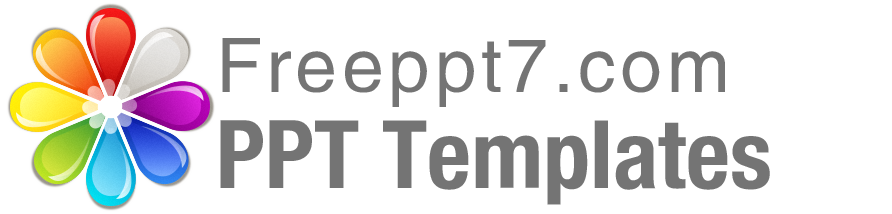 Best PPT templates for free download
https://www.freeppt7.com